Витамин
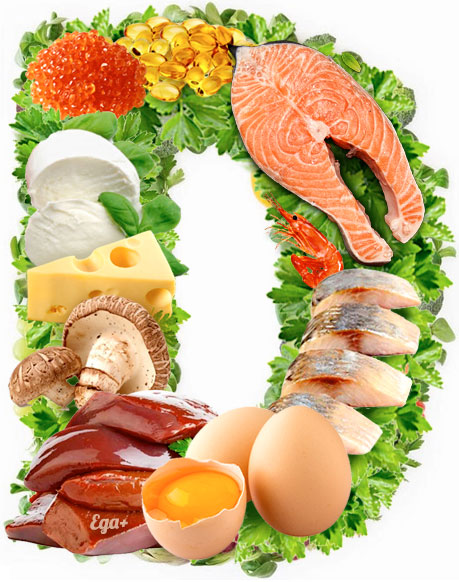 в жизни      человека
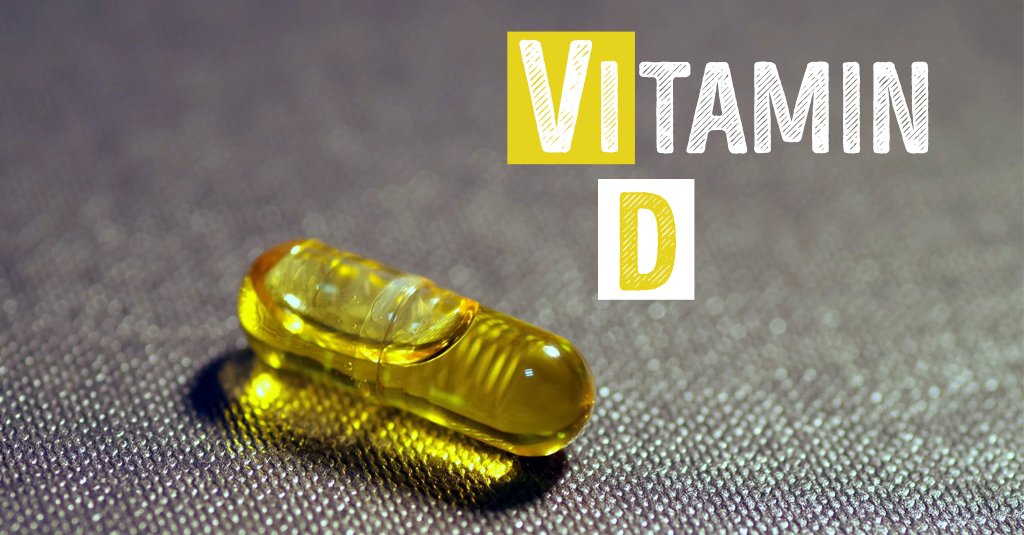 За миллиарды лет существования жизни на Земле природа создала множество удивительных творений, но самым поразительным ее изобретением остаются, без сомнения, витамины.

 Витамин D отвечает за биологические процессы почти во всех системах организма. Не случайно его считают гормоноподобным веществом.
Этот важный
Витамин D, или кальциферол, – общее название для группы биологически активных веществ – жирорастворимых витаминов D1, D2, D3, D4, D5, D6. Из них полезными для здоровья человека являются два: эргокальциферол (витамин D2) и холекальциферол (витамин D3).
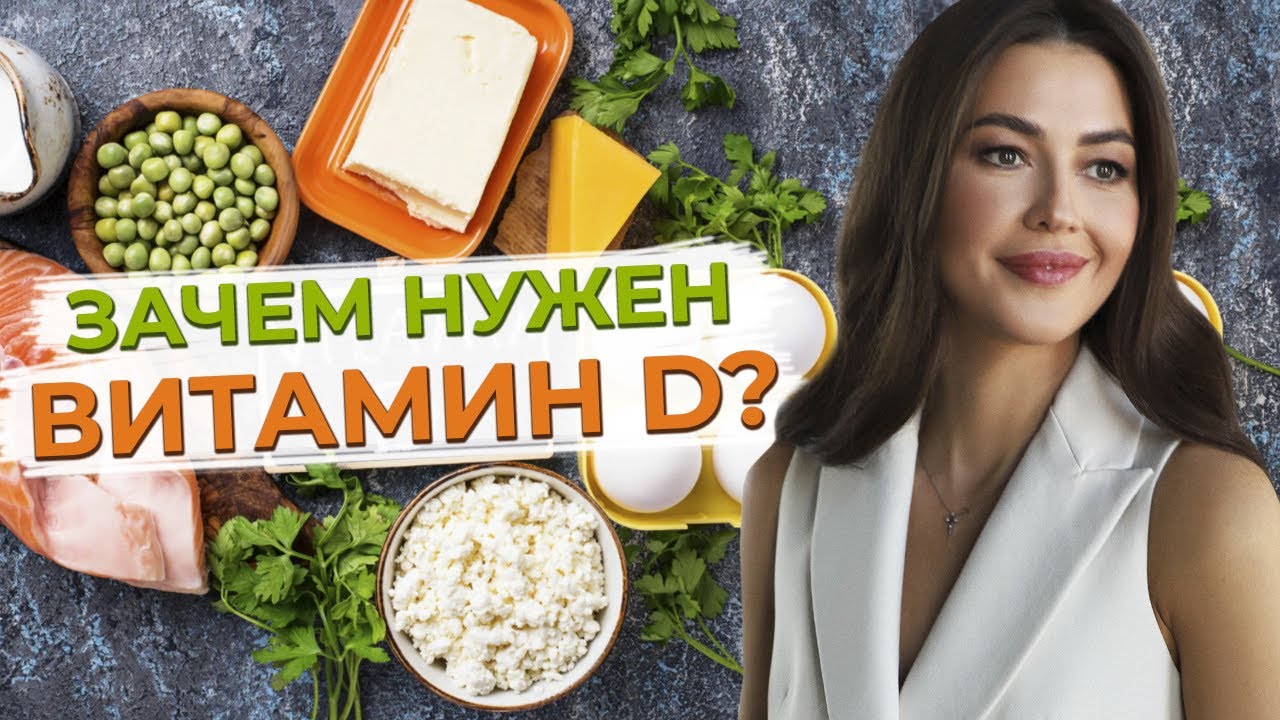 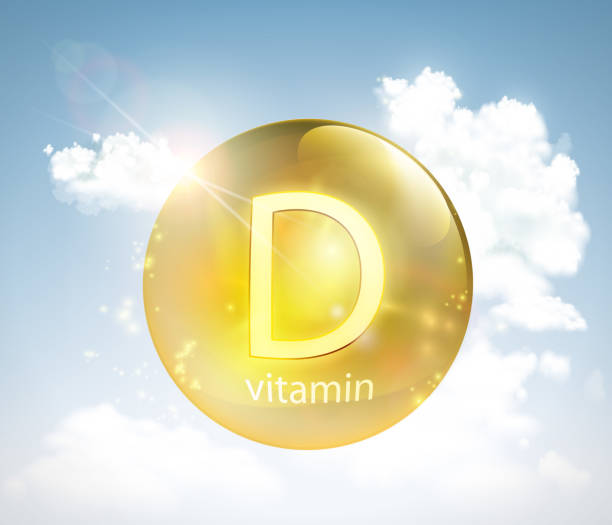 Оказывается, витамин D помогает нашему организму усваивать кальций, играет основную роль в развитии костной ткани. Он необходим для нормальной свертываемости крови, регулирования работы сердца и деятельности нервной системы. 
  Это жирорастворимый витамин: он всасывается вместе с другими жирами через стенки кишечника и затем сосредоточивается в основном в печени. 
  Витамин D воздействует на большое количество (около 200) генов и участвует в сотнях процессов. Поэтому его дефицит не имеет четкой клинической картины.
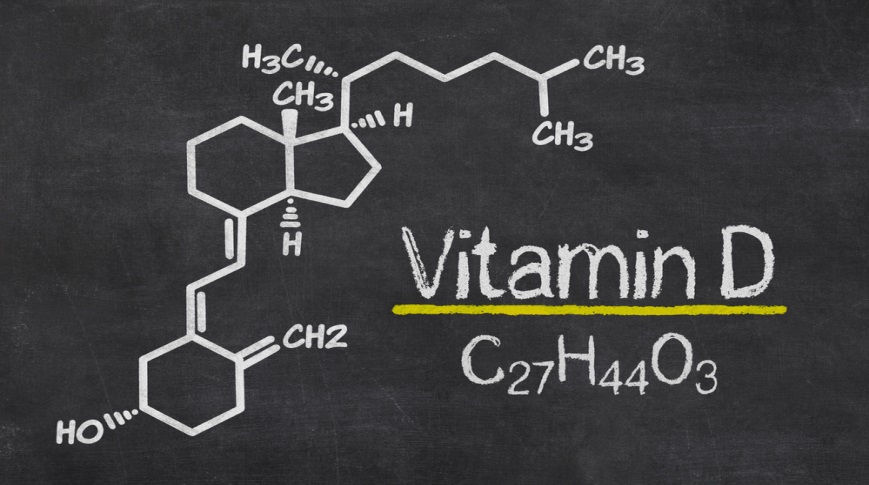 Раньше витамин D называли «витамин, порождаемый светом…». Другое его название — кальциферол, т. е. несущий кальций.
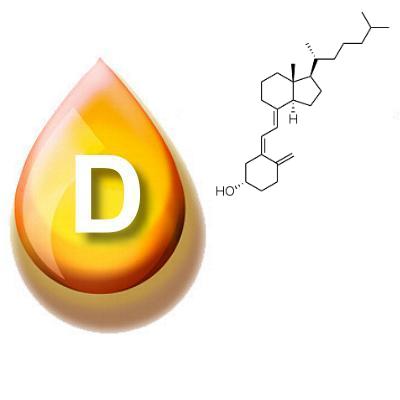 История открытия витамина
Первое упоминание о заболевании, вызываемом дефицитом витамина D -   рахите- встречается еще в трудах Сорана Эфесского (98–138 г. н.э.) и античного медика Галена (131—211 гг. н. э.).
  Рахит впервые кратко описан был только в 1645 г. Уистлером (Англия), а детально — английским ортопедом Глисоном в 1650 г.
  В 1928 году немецкий биохимик Адольф Виндаус получил Нобелевскую премию по химии за открытие витамина D. Этот витамин стал четвертым по счету и поэтому получил название четвертой буквы латинского алфавита – «D».

  Не многие знают, что в процессе изучения этого витамина,
 считавшегося в то время эффективным лекарством против 
 рахита, биохимик Виндаус изрядно намучался. После 5 лет
 непрерывной работы ученый заявил, что ни с одним другим 
 витамином процесс исследования не шёл таким странным 
 и мучительным путем!
Что такое рахит?
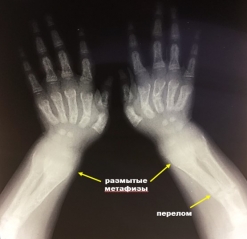 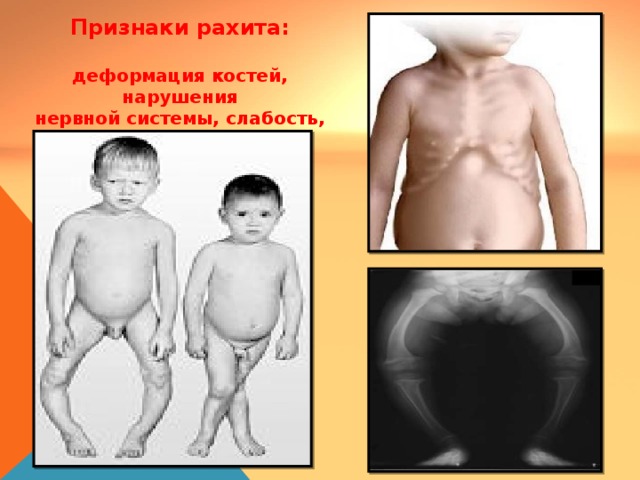 Это целая группа заболеваний, при которых нарушается формирование костей и зубов, а также происходят патологические изменения в работе мышц. В большинстве случаев под рахитом понимают только дефицит витамина D, но это не совсем верно.  Причинами развития рахита у детей являются также недостаточное обеспечение кальцием и фосфором костей в период активного роста. Обычно рахит появляется в возрасте от 3 до 18 месяцев.
Что приводит к рахиту?
дефицит витамина D
нарушение работы кишечника (жидкий стул или мальабсорбция)
нарушение работы почек (почечная недостаточность)
нарушение работы печени (тирозинемия, печеночная недостаточность)
мутации в генах (это группа наследственных форм рахита
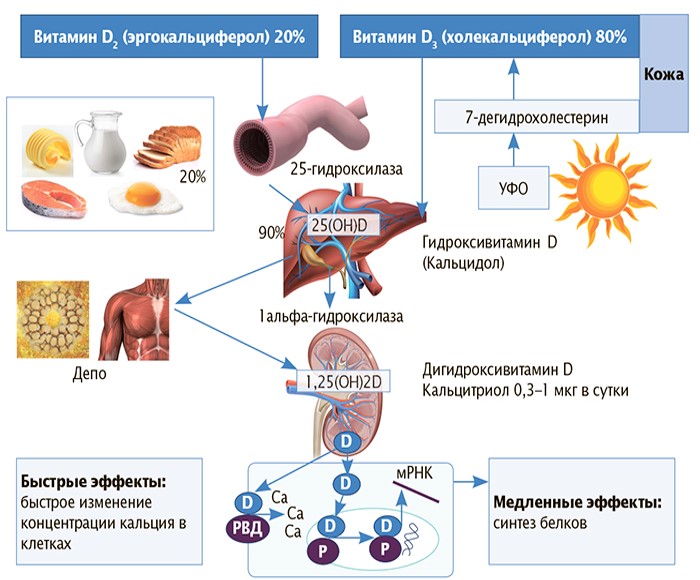 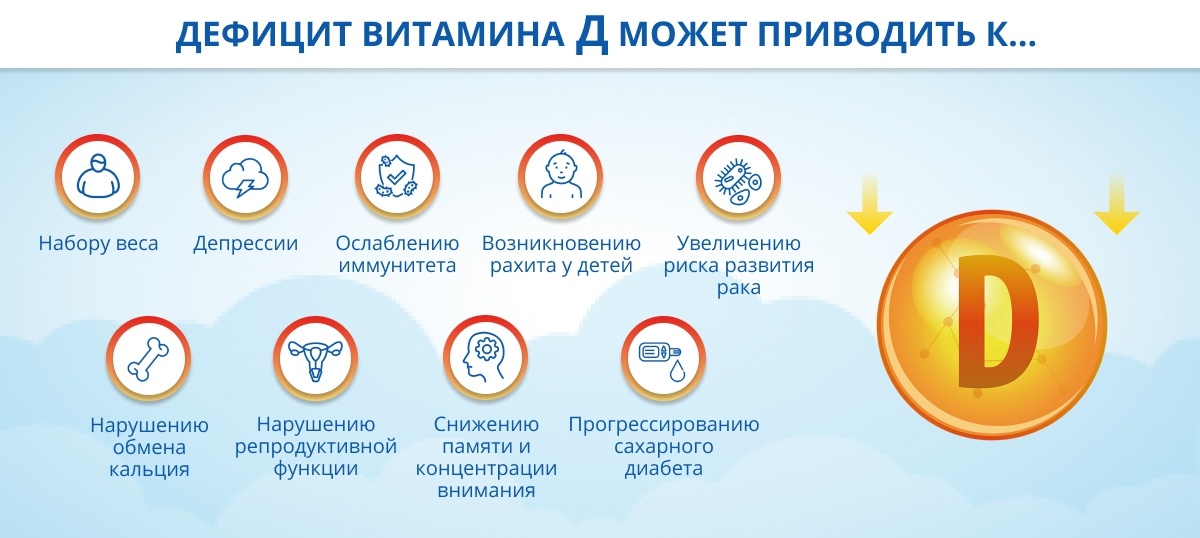 Авитаминоз витамина D может приводить к…
Обнаружить дефицит витамина D можно с помощью клинического и лабораторного исследований.  А сигналом того, что пора ехать к врачу, должны стать следующие симптомы:

    хроническая усталость,
    раздражительность, нервозность,
    проблемы со стулом,
    расстройство сна,
    кариес,
    снижение зрения,
    потеря костной массы и ломкость костей,
    ноющие боли в костях и суставах,
    потливость затылочной области,
    судороги, тянущие боли в мышцах,
    сухость, шелушение кожи,
    алопеция,
    ухудшение аппетита, анорексия,
    избыточный вес,
    частые инфекции дыхательных путей.
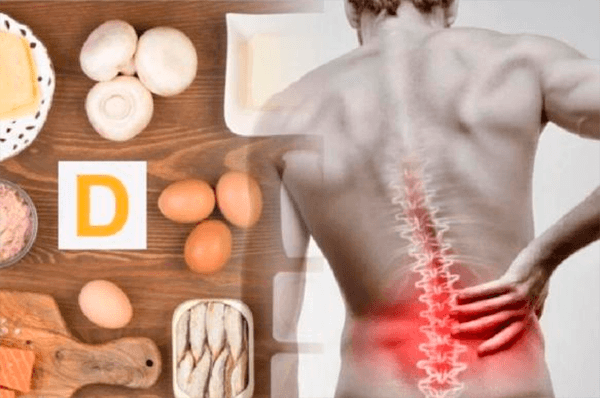 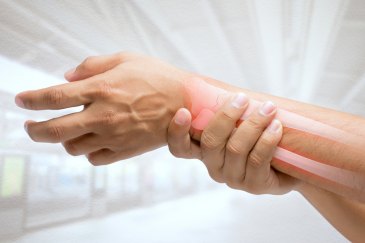 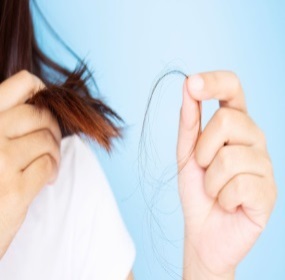 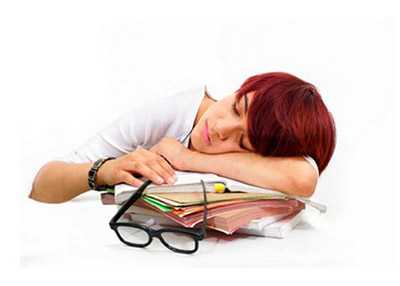 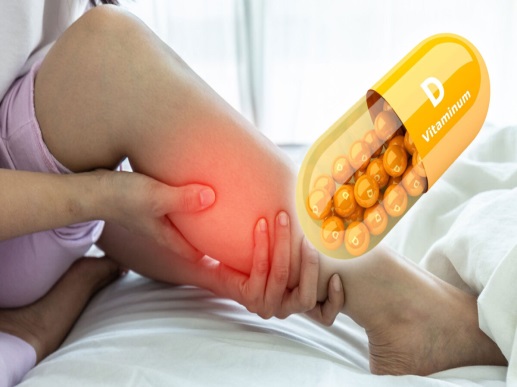 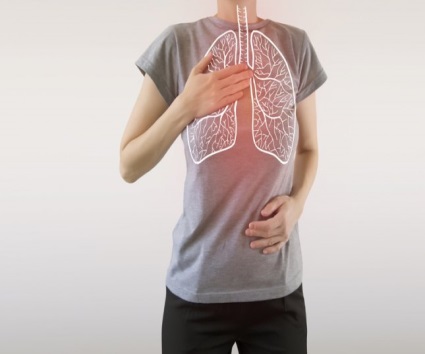 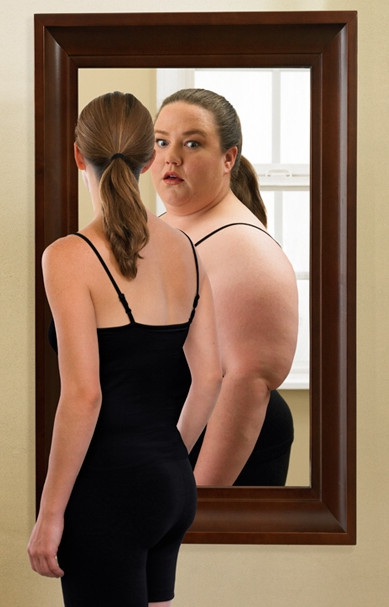 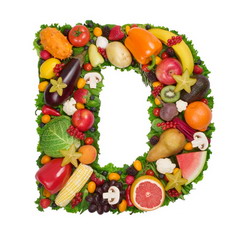 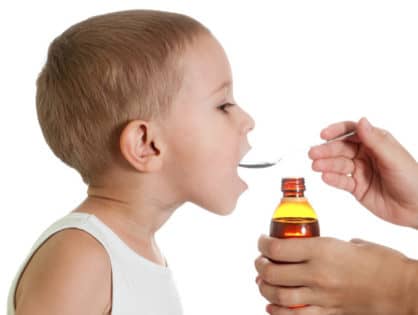 Часто дефицит витамина D можно восполнить только приёмом    препаратов. Дозировки определяет врач, ориентируясь по анализу крови на фактический уровень витамина.

Специалисты лаборатории в ходе биохимического анализа крови 25(OH)D определяют уровень витамина D. Биоматериал берут из вены на локтевом сгибе. При исследовании обращают внимание в первую очередь на количество метаболита витаминов группы D в крови пациентов. Его уровень выражается в нанограммах на миллилитр. Адекватный уровень от 30 до 60 нг/мл. Всё, что ниже – плохо, всё, что выше – тоже нехорошо, ибо, как сказал Парацельс:
    		«Всё есть яд, и ничто не лишено ядовитости; одна 			лишь доза делает яд незаметным»
Если у пациента выявят дефицит или нехватку витамина D, врачи назначают витаминные комплексы с учётом всех противопоказаний — аллергий, повышенной концентрации кальция в крови,  хронических
 патологий ЖКТ.
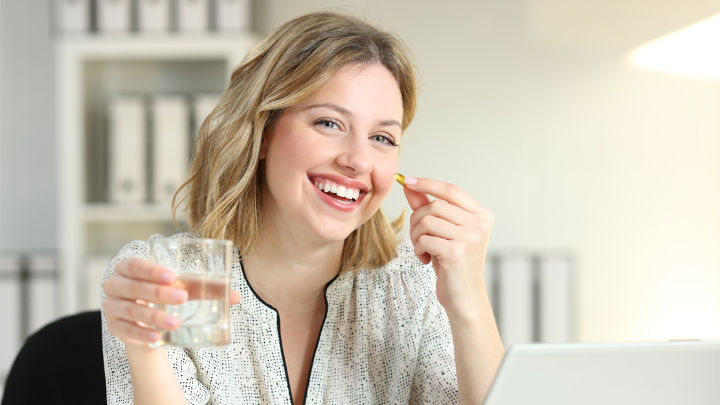 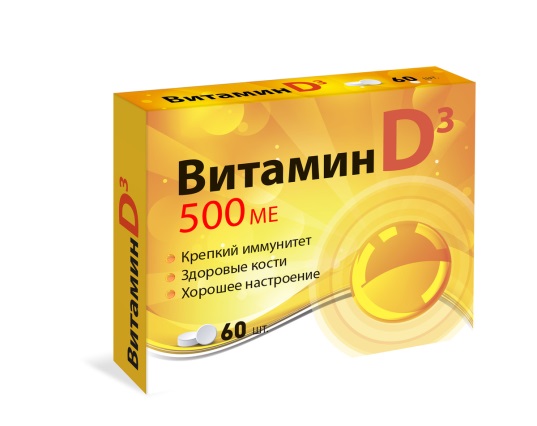 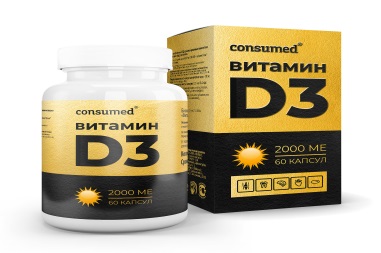 Кальциферол участвует в развитии эмбриона и формировании врожденного иммунитета, поэтому получать этот витамин дети должны еще до своего рождения, во время внутриутробного периода. В детском возрасте, когда у ребенка активно формируется скелет, зубы и мышечный корпус, адекватный уровень витамина D очень важен.

Среди симптомов недостатка этого витамина у детей можно назвать:

    повышенную плаксивость, возбудимость и нарушения сна;
    задержку роста;
    замедление закрытия родничка;
    потерю веса;
    обильное потоотделение, особенно во время сна;
    рахит, изменения костной системы (искривленные ноги, увеличенные размеры головы, плоский затылок, слишком выпуклый лоб).
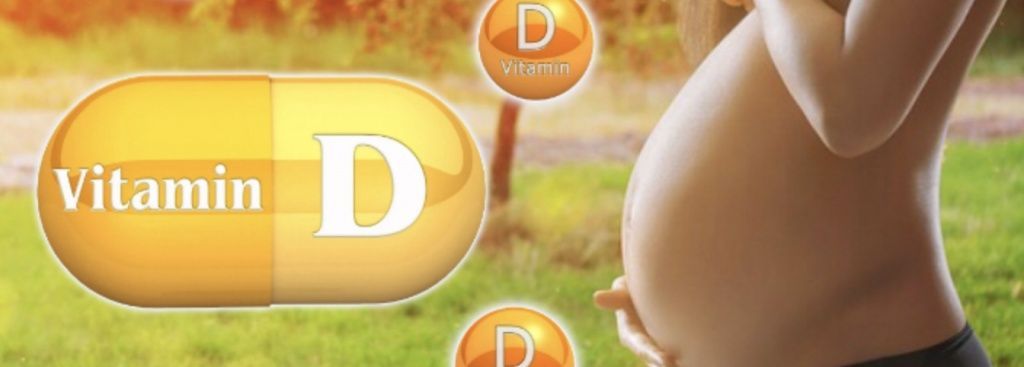 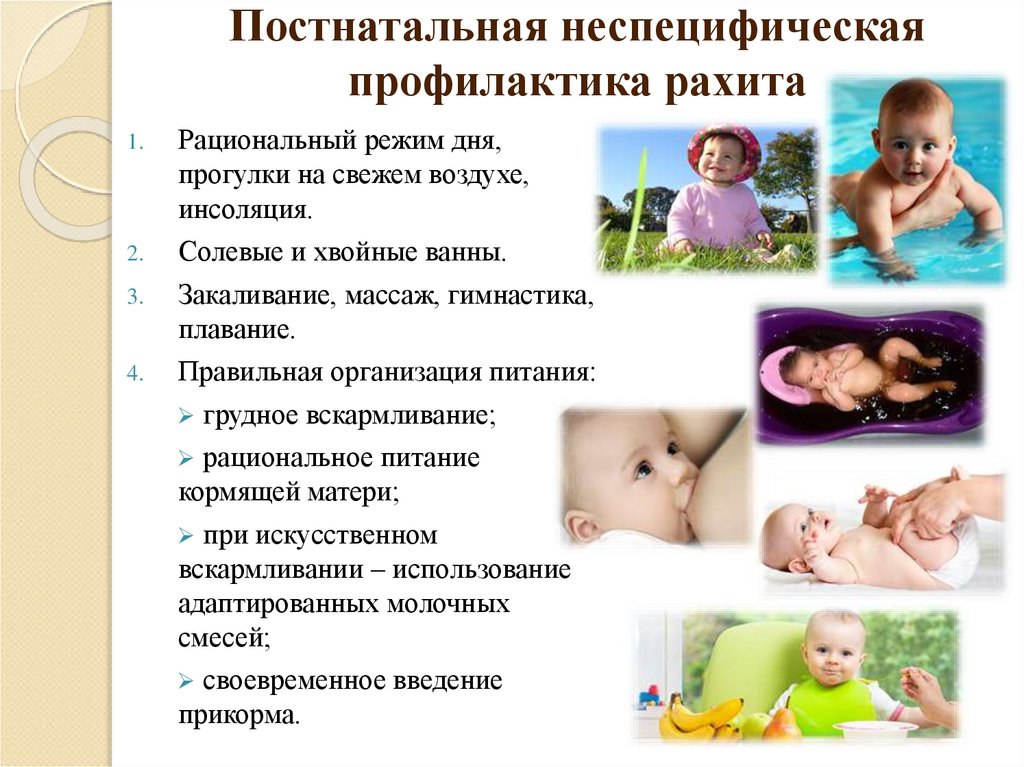 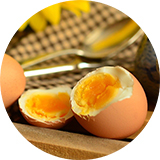 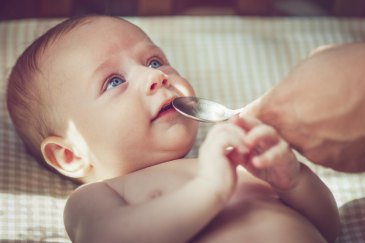 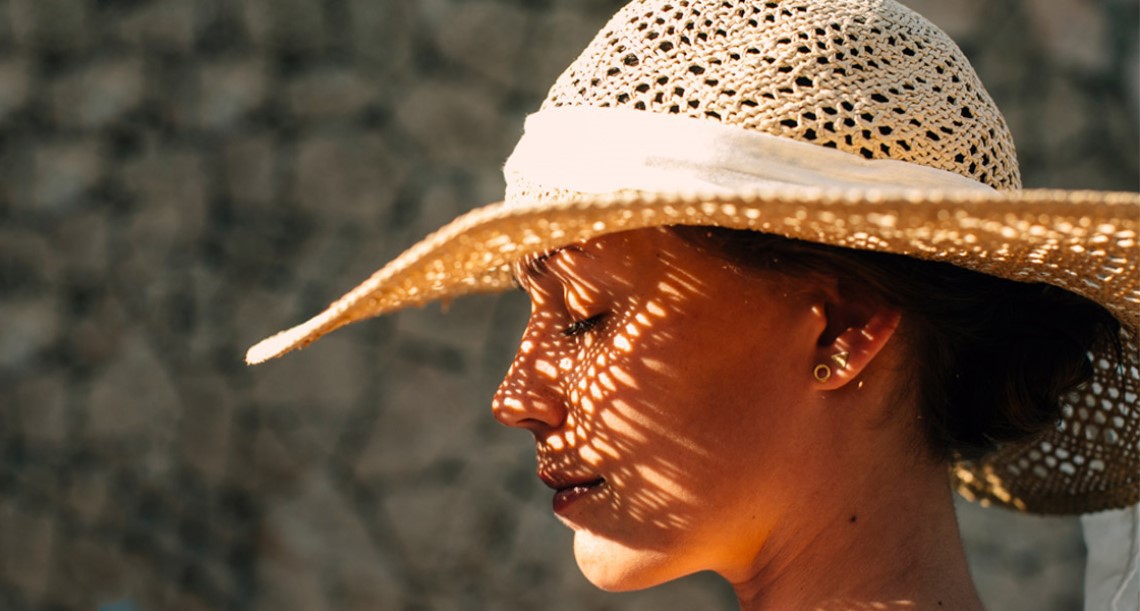 Как ещё можно получить витамин D ?
Лучший источник витамина D — 			солнечный свет
    Под воздействием ультрафиолетовых лучей кожа вырабатывает витамин D, но территория Беларуси расположена в зоне низкой инсоляции с невысокой интенсивностью солнечного излучения, особенно в осенне-зимний период. Ультрафиолет не проникает через стекло, его уровень зависит в том числе от толщины слоя облаков и загрязнённости атмосферы.
     В группе риска — жители крупных городов, офисные работники, а также люди, которые долго находятся в помещении. К этой же группе можно отнести пожилых людей — старше 60 лет, людей с тёмным оттенком кожи, а также с хроническими заболеваниями почек, печени, ожирением.


 Чтобы организм вырабатывал эндогенный витамин, следует регулярно — не реже двух раз в неделю — пребывать на солнце: от 10–30 минут в утренние часы. При этом солнечные лучи должны попадать не только на лицо, но и на кожу рук, ног, спины.
симости?
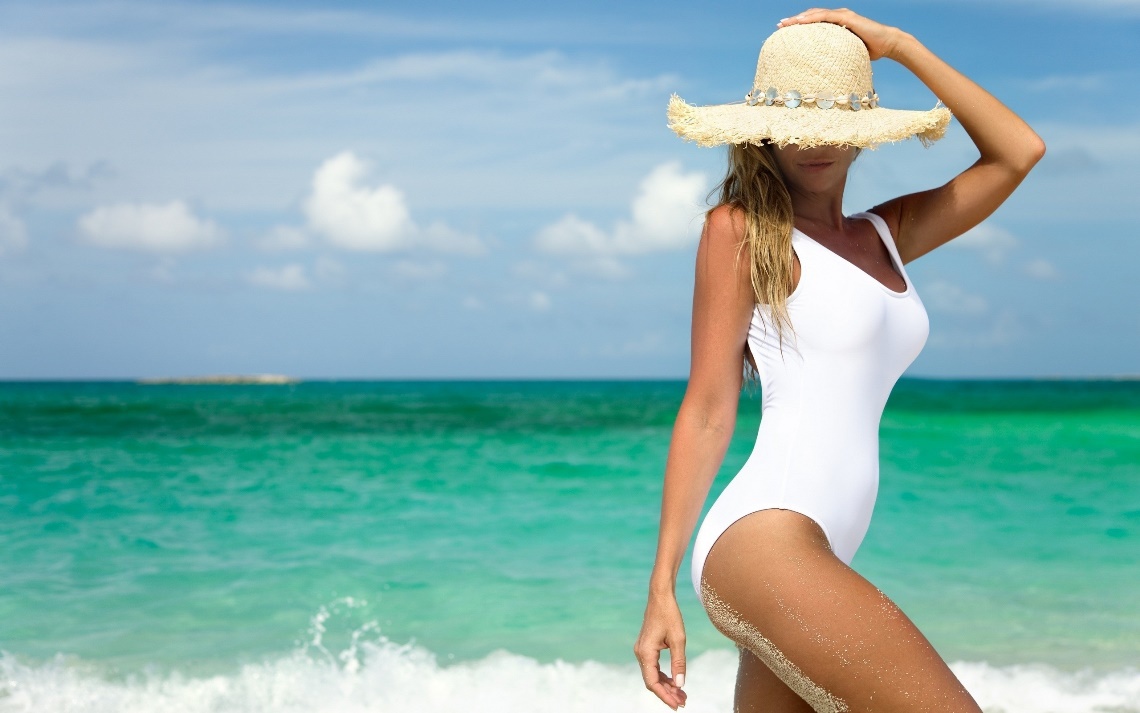 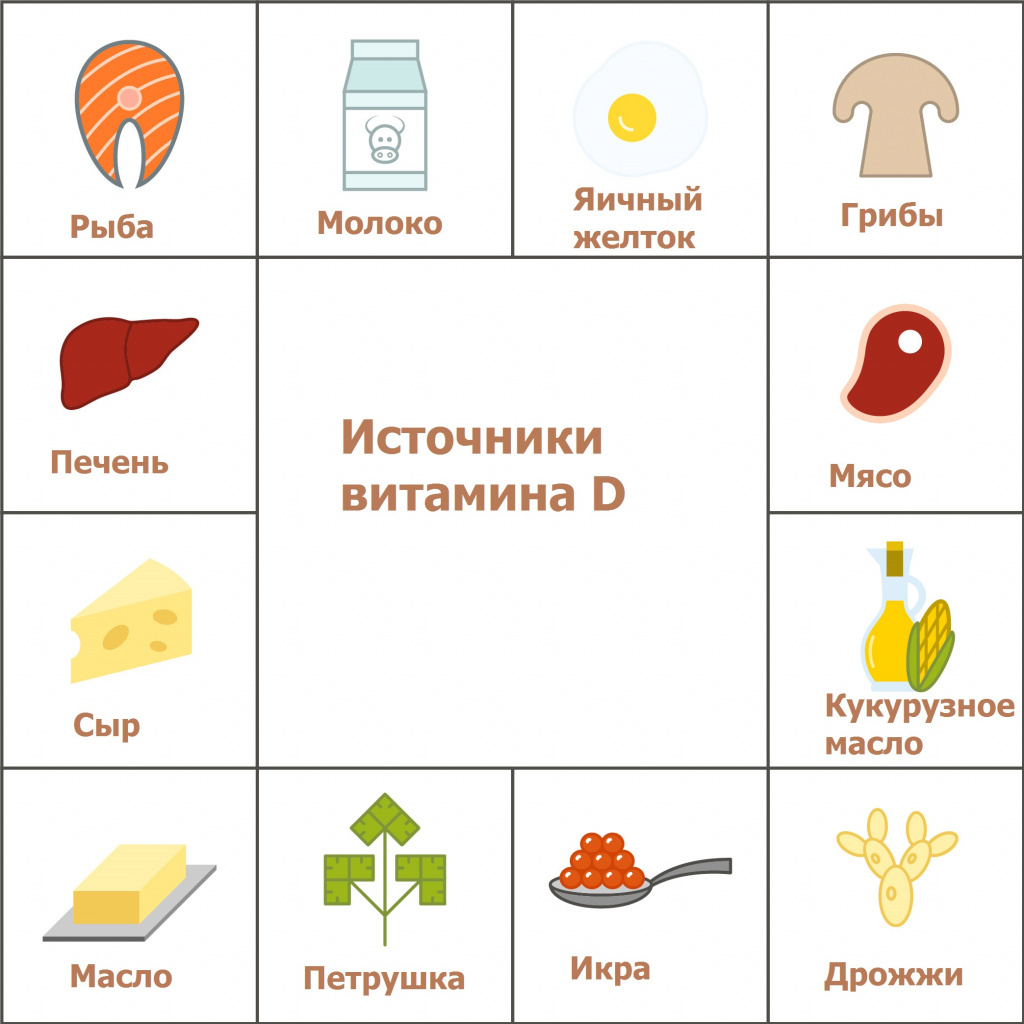 Продукты
содержащие витамин D
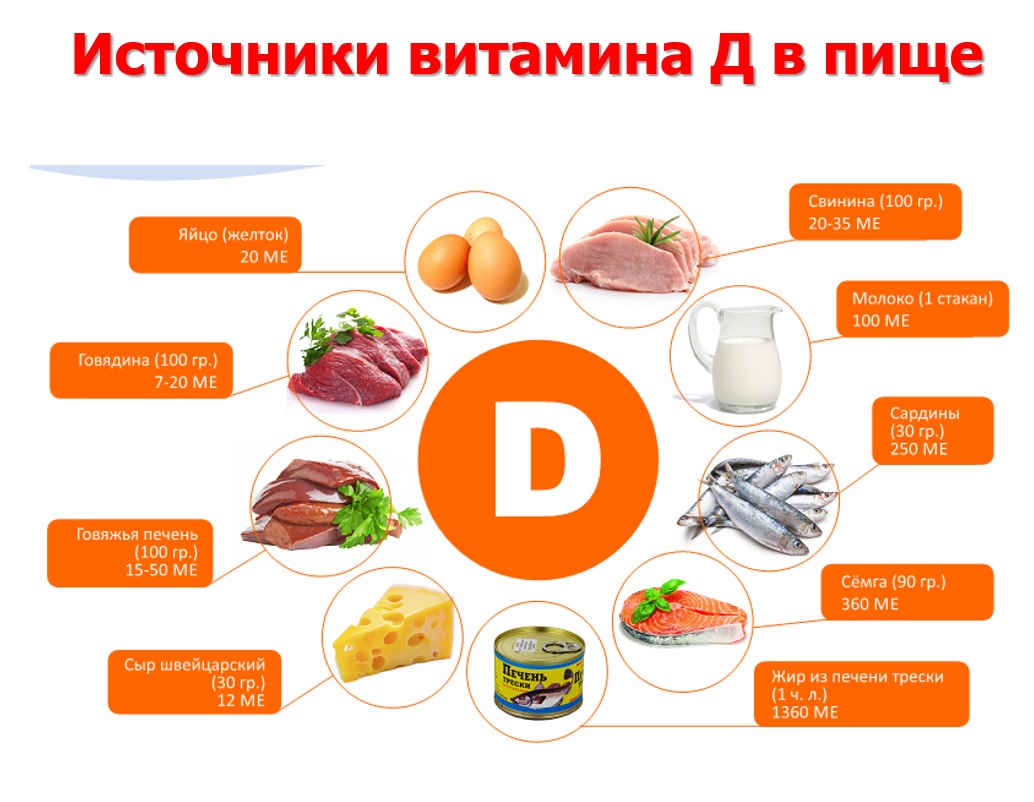 Суточные нормы потребления витамина D:
Детям до года рекомендуется — 400 МЕ (международных единиц)
Взрослым (в том числе беременным женщинам) — 600 МЕ
Людям после 70 лет — 800 МЕ. С возрастом синтез витамина D через кожу и получение через ЖКТ уменьшается, вот почему суточная потребность у пожилых людей — больше.
Беременным и кормящим женщинам — 600 МЕ.
Передозировка витамина D, как и его недостаток, способствует размягчению костной ткани
Как сохранить витамин D в продуктах? 

Рыбу и мясо необходимо размораживать медленно. Не хранить в размороженном виде, а готовить сразу. Не замораживать во второй раз;
 Не вымачивать мясо и рыбу в воде;
 Готовить на пару;
Запекать в фольге или рукаве;
Обжаривать на гриле;
При варке продукты класть в кипящую воду;
Не разогревать блюда несколько раз.
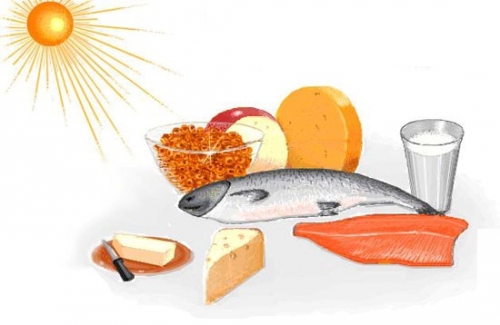 Литература по теме:
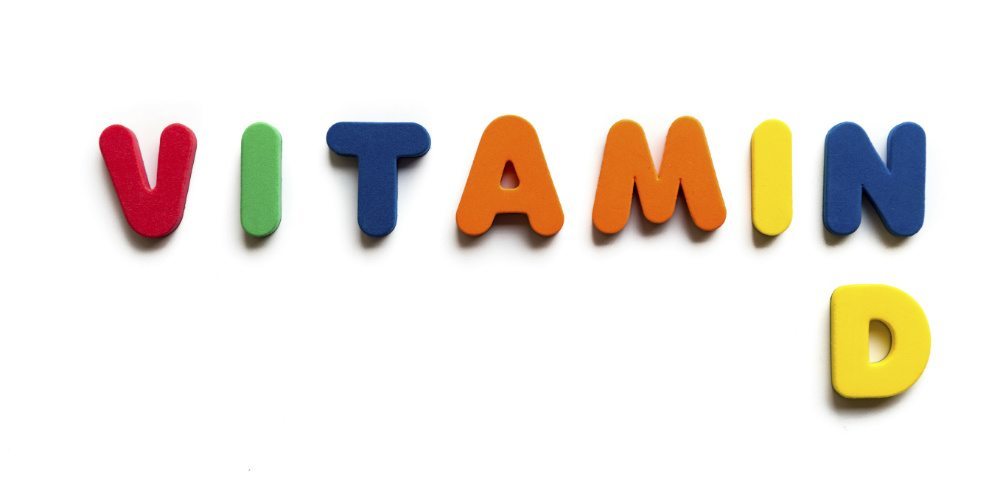 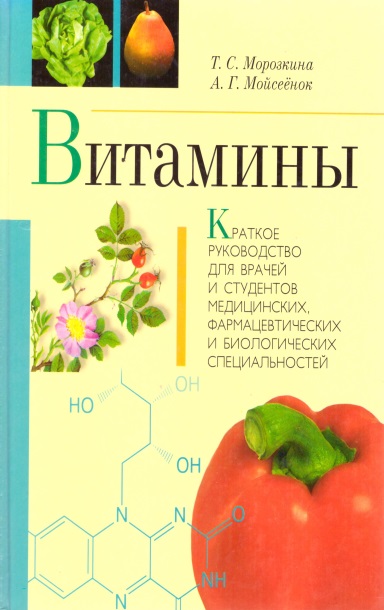 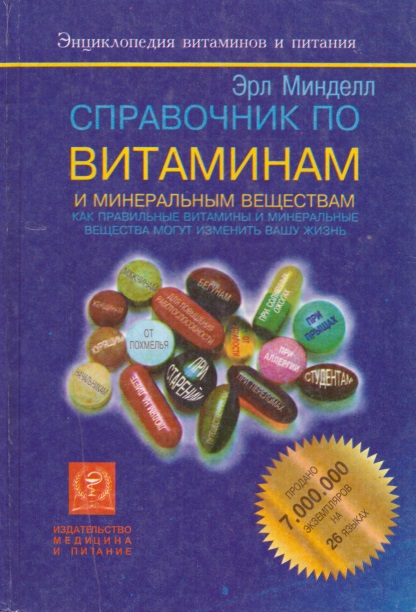 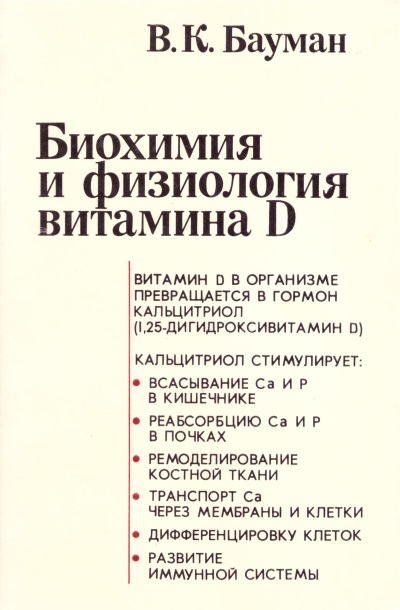 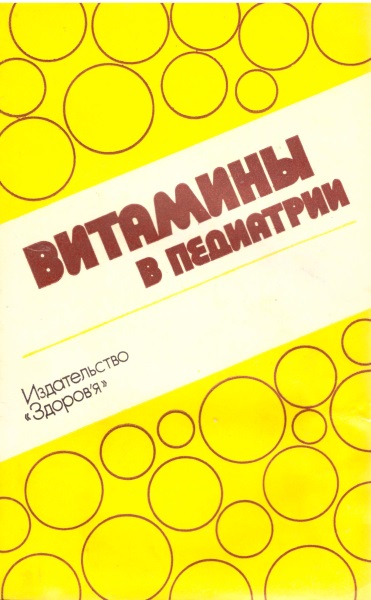 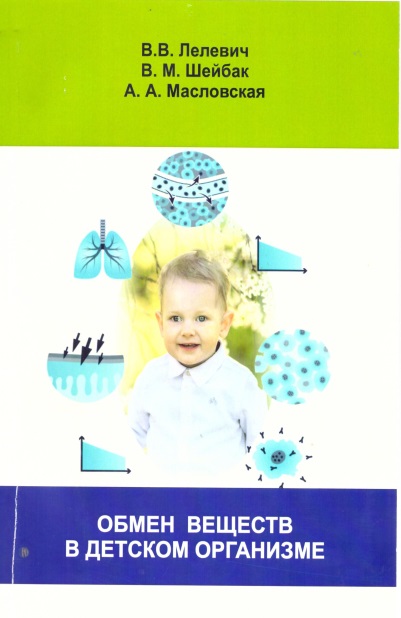 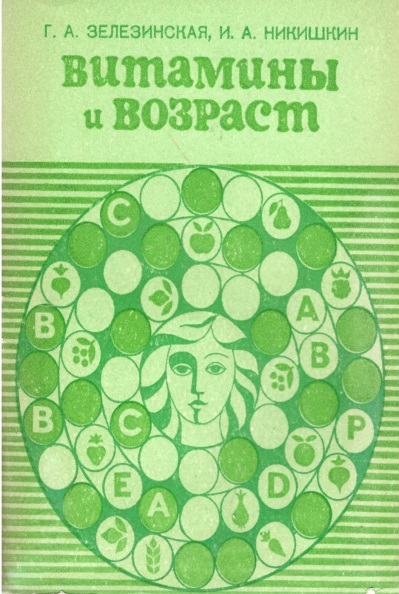 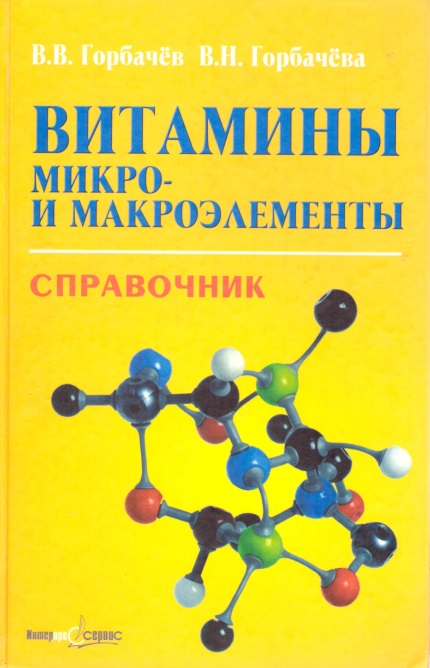 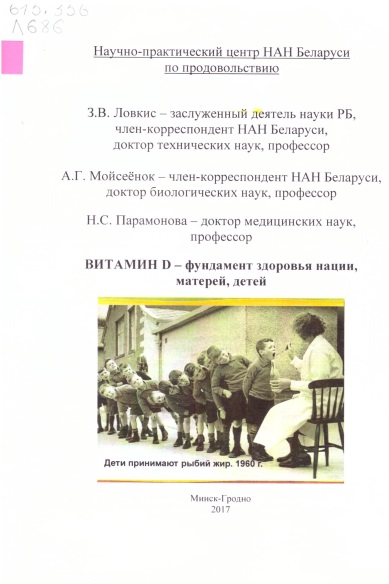 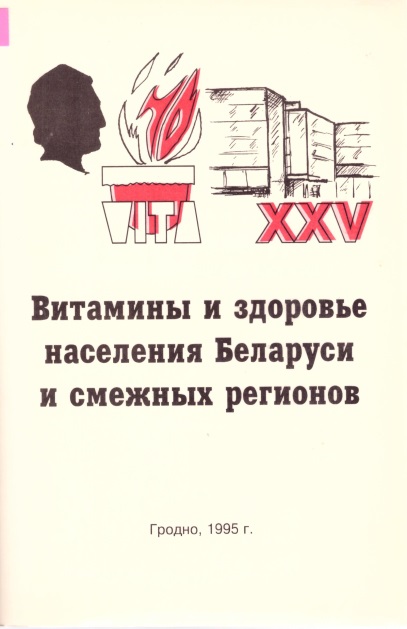 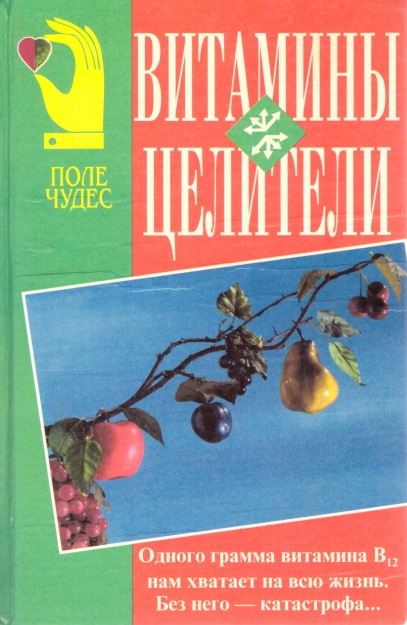 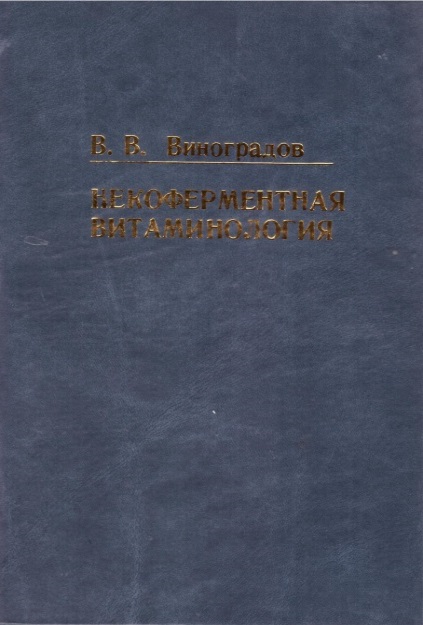 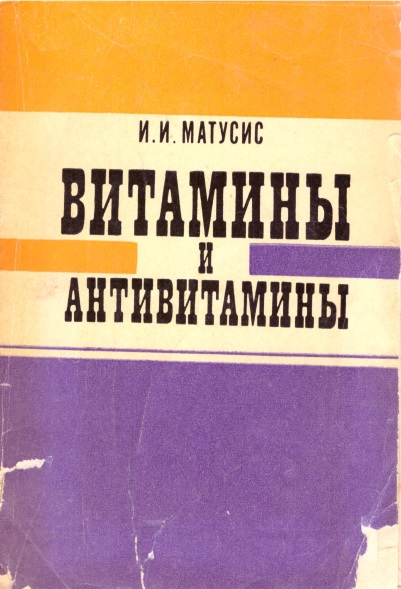 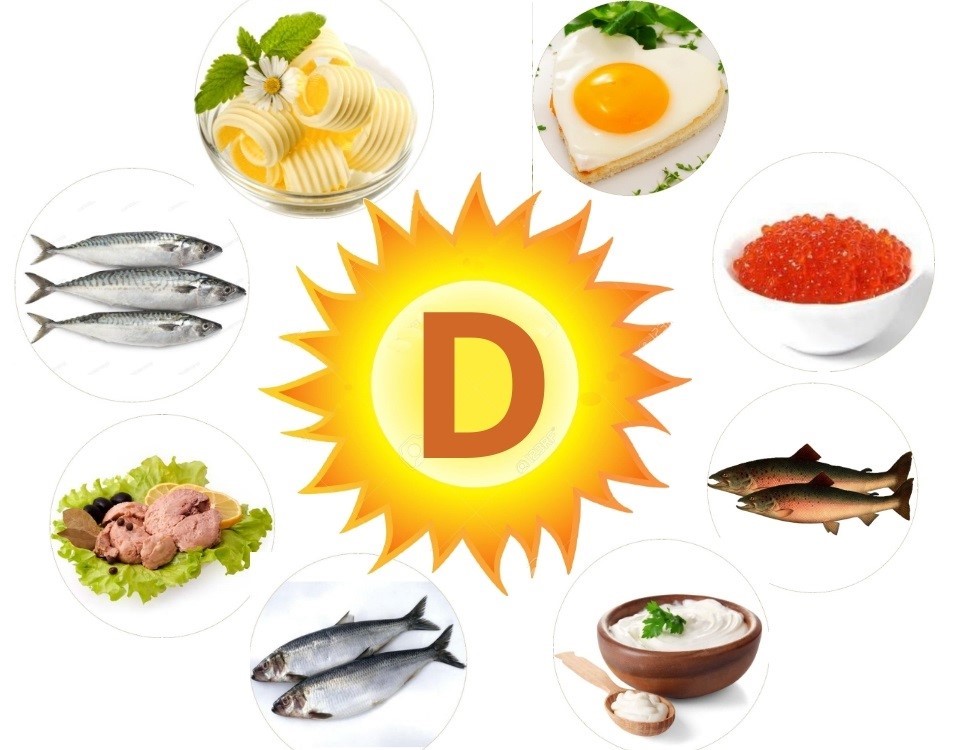 Желаем вам здоровья круглый год !